The Environment
“Americans across the country are already paying the price of inaction [on climate change] … As a president, as a father and as an American, I am here to say we need to act … I refuse to condemn your generation and future generations to a planet that is beyond saving.”
—	Barack Obama, June 25, 2013
“The concept of global warming was created by and for the Chinese in order to make U.S. manufacturing non-competitive.”
—	Donald Trump, November 6, 2012
The Economic Problem of Pollution
Pollution – waste that is not recycled
Air pollution: carbon monoxide, sulfur oxides, nitrogen oxides, other hazardous compounds (emitted from motor vehicles, industrial plants)
Global warming (climate change): carbon dioxide (burning of fossil fuels)
Damage to the ozone layer: release of certain chemicals, primarily chlorofluorocarbons (CFCs), allowing in dangerous levels of ultraviolet radiation from the sun
Environment damage a harmful by-product of economic activity – economic problem caused by pollution is that of spillover costs
The Economic Problem of Pollution
Spillover Costs and Benefits
Spillover cost – a negative externality; cost of an economic activity that spills over onto the rest of society
Industrial wastes, leaking septic tanks and landfills, congestion, noise pollution
Spillover benefit – a positive externality; benefit of an economic activity that is shifted onto society
Education, immunization of children against common childhood diseases
The Economic Problem of Pollution
Inequity and Inefficiency
Inequity – externalities shift costs to groups that did not cause them (negative) and benefits to groups that did not earn them (positive)
Inefficiency – externalities can cause resources to be inefficiently allocated
Negative: We produce and consume too much of a product (over-allocate resources to its production)
Positive: we produce and consumer too little of a product (under-allocate resources to its production)
The Economic Problem of Pollution
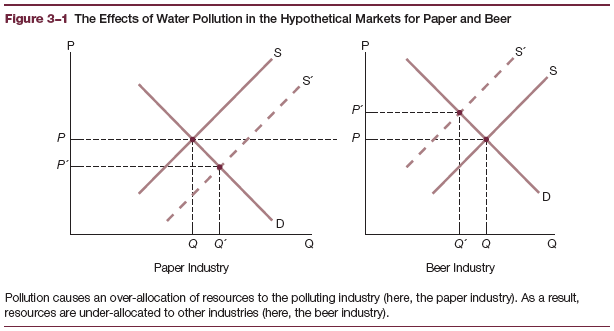 U.S. Environmental Policies
The U.S. Environmental Movement
Environmental quality concern began in the 1960s and was initially confined mainly to the U.S. and other economically advanced countries
Why did it occur so late, and why was it localized to these countries?
Growth in population has increased amount of pollutants released into the air and water
The degree of peril occasioned by pollutants is greater today than in preceding centuries
Becoming more affluent has increased the demand for environmental quality – a luxury good
U.S. Environmental Policies
History of U.S. Policies
Federal efforts to limit U.S. pollution
Air Pollution Act of 1955 – first piece of federal legislation to deal with the issue of pollution by calling for research into the problem of air pollution
Clean Air Act of 1963 – to control air pollution
Clean Air Act of 1970 – to enforce national clean air standards (further amended and strengthened in 1977 and again in 1990)
Environment Protection Agency (EPA) formed in 1970 – to administer all environmental laws
Federal Water Pollution Act of 1972 – further mandated that the EPA reduce water pollution
U.S. Environmental Policies
Recent U.S. Policies
President Obama used his executive authority to advance a series of environmental mandates:
2012 – new rules to double fuel economy by 2025
2013 – protections against climate change
regulations on carbon dioxide emissions
renewable energy projects (including wind and solar)
increase energy efficiency
develop contingency plans for natural disasters caused by climate change
Trump proposals intended to reduce the workforce of the EPA dramatically and to reduce the scope of many EPA programs, including international climate-change programs
The Proper Level of Government to Control Pollution
Pollution
Can spread from one locality to another (or to the world)
Under-allocation of resources devoted to pollution control
Pollution control
Needs to be addressed at a geographical level (incorporate the full extent of the population)
Methods of Regulation
Government agencies use the following methods to limite adverse environmental effects:
Standards
Pollution fees
Marketable pollution permits
Economics plays a pivotal role in assessing these methods
Methods of Regulation
The Standards Approach
Maximum acceptable levels of pollutants are established – firms that exceed these levels are punished (fines) and can be forced into compliance with the standard
The agency must first set the standards and then enforce them
It should continually explore new technical possibilities and evaluate its programs
Standards may be classified as performance standards or design standards
Methods of Regulation
The Standards Approach
Performance standard – a regulation that specifies the required level of performance but not the means of compliance (encourages research into new technologies and lower-cost methods to meet pollution reduction goals)
Design standard – a regulation that specifies both the required level of performance and the means of compliance (e.g., control of auto emissions by the installation of catalytic converters)
Technology forcing – standards that force firms to use specific pollution control technologies
Problem – methods that could control pollution more cheaply are not being encouraged, developed or used
Methods of Regulation
Pollution Fees
Effluent fees – taxes on production causing water pollution
Emissions fees – taxes on production causing air pollution
Effects
Decrease the supply
Consumers pay a higher price and consume less
Give firms an incentive to look for least-cost techniques to cut pollution and fees
Methods of Regulation
Marketable Pollution Permits
Tradable permits that allow the owners of the permits to produce a given amount of pollution
Permits can be bought and sold
Will eventually wind up in the hands of firms for whom the costs of reducing pollution are the highest
Will result in the lowest cost to society (producers and consumers) of pollution control
Methods of Regulation
Methods of Regulation and the Marketplace
Pollution permits and pollution fees are incentive-based regulation schemes utilizing the efficiencies of the marketplace
Less expensive than standards regulation, do not stifle technological change
Encourage research and the development of new pollution-control technologies
Downside – do not force compliance (some firms will continue to pollute)
Global Aspects of Pollution
Two of the most significant aspects of the global environment:
Climate change – the major environmental issue of the twenty-first century
Global warming caused by human activity
The hottest years in history
Too late to reverse future global warming, but drastic action now can prevent additional catastrophes from occurring
World petroleum use – a finite resource
Need to move beyond a petroleum-based economy
U.S. dependent at times on imports of petroleum
Due to political and environmental concerns, environmentalists recommend alternatives
Global Aspects of Pollution
Climate Change
The Data
Greenhouses gases – emissions that contribute to global warming
Carbon dioxide – one of the principal greenhouse gases
China has surpassed the United States as the world’s largest emitter of carbon dioxide (over 9 billion metric tons per year)
Most of the poorest countries of the world cause very little by way of carbon dioxide emissions – impact of climate change falls most heavily on the poorest countries
Tropical storms, fires and fire damage (California in 2017 and 2018)
Global Aspects of Pollution
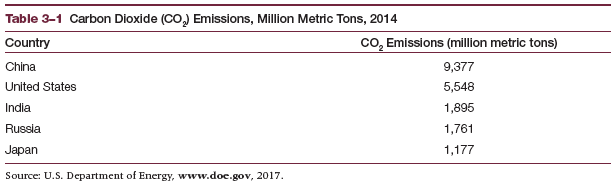 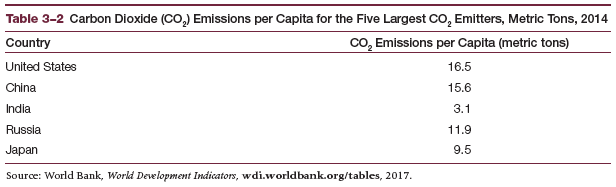 Global Aspects of Pollution
Climate Change
Global Policy
Paris climate accord entails a plan to limit further global temperature rise – as of November 2017, 195 countries signed on to the agreement
vigorously supported by Obama
in early 2017, Trump announced his intention to withdraw the U.S. from the agreement
the U.S. the only country that has rejected the treaty and promised to withdraw from it
Global Aspects of Pollution
World Petroleum Use
The Data
United States uses more petroleum than any other country
Over one and a half times the amount of petroleum consumed by China (second largest amount in the world)
Remaining top ten consuming nations use considerably less petroleum
Global Aspects of Pollution
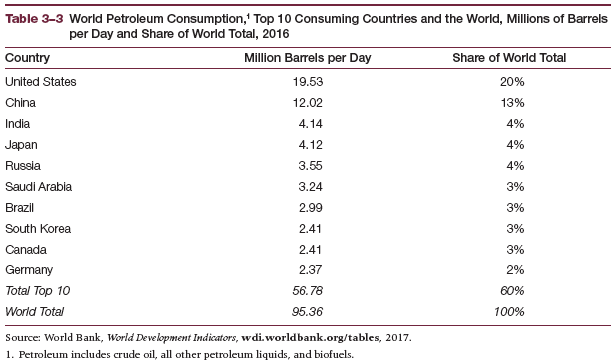 Global Aspects of Pollution
World Petroleum Use
Global Policy
Demand and supply of petroleum naturally affects price
Various factors influence demand and supply
Market power – the ability of a firm (or organization) to influence the market price of the product – held by OPEC
15 oil-exporting countries has greatest influence over global oil prices during the 1970s
While once able to greatly increase global price of oil, no longer has the same extent of market power – due to expanding supply of oil by non-OPEC countries
Global Aspects of Pollution
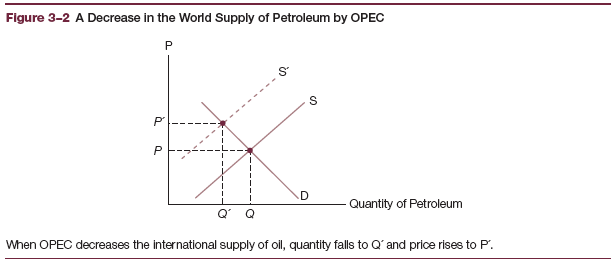 Global Aspects of Pollution
World Petroleum Use
Implications of Oil Prices for Gasoline Prices
Prices of petroleum reflect in prices at the gas pumps
Table 3–4
Prices in first column (current) not adjusted tor inflation
Prices in second column expressed in 2015 prices (adjusted for inflation)
Considerable price fluctuation over the time period 1930–2015
Global Aspects of Pollution
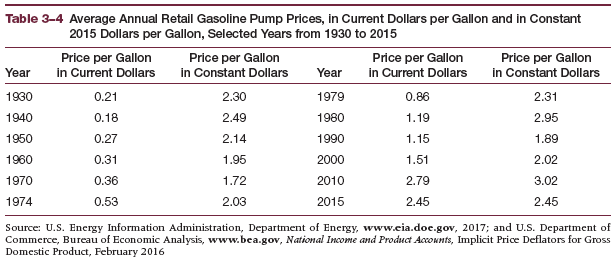 Global Aspects of Pollution
Other Global Environmental Issues
Ozone depletion; acid rain
Deforestation
impacts global warming by reducing vegetation that naturally absorbs carbon dioxide
loss of biodiversity through extinction of animals and plants that live in rainforest environments
desertification – shifting of desert sands across previously fertile land that occurs when forested windbreaks are removed (a serious problem in many sub-Saharan African countries that rely on land for food production)
Industrial pollution and energy productions
Cost-Benefit Analysis of Environmental Policies
Cost-benefit analysis – a study that compares the costs and benefits of a policy or program
Private cost-benefit analysis – environmental protection costs can be incurred by:
government in regulating business, running recycling programs, any other activity that cuts down on or cleans up pollution
business firms by adopting more expensive but less-polluting process, by using less-polluting but more costly raw materials, if they install and maintain pollution control equipment
consumers if they install high-efficiency, less-polluting furnaces and other appliances, or the expense and inconvenience of recycling
Benefits
improvements in environmental quality; save on medical costs
Businesses save on repair costs; when workers healthier and more productive
Cost-Benefit Analysis of Environmental Policies
Social cost-benefit analysis
Takes into account both the monetary and nonmonetary costs and benefits of pollution control
Nonmonetary costs and benefits may be more significant than the monetary ones
Externalities and cost-benefit analysis
Pollution a negative externality that spills costs onto society at large
Geographical externality – one locality spills pollution onto other localities and even onto the world as a whole
Intertemporal externality – pollution caused by one generation spills onto future generations
Recycling and Conservation
With about 4.3% of the world’s population, the U.S. consumes 16.7% of the world’s energy and emits 14.5% of world carbon dioxide emissions
Least-developed countries represent 8.9% of the world’s population and emit only 0.4% of world carbon dioxide emissions
Recycling and Conservation
The Economics of Recycling
Programs vary throughout the nation – communities commonly recycle aluminum and newspapers, cardboard, magazines, tin cans, glass, plastic, scrap metal, used oil, printer ink cartridges (recycling keeps these commodities out of landfills)
As the population grows, so do the wastes produced
Landfills have filled up – old landfills recognized as environmental hazards that pollute the land and water supply (dumping of hazardous waste)
Reducing the bulk of garbage through recycling a popular alternative to landfilling
Two most pressing problems – motivating consumers and businesses to recycle, and developing markets for recyclable goods
Recycling and Conservation
The Economics of Recycling
Motivation to recycle
More willing to recycle if convenient – curbside pickup, neighborhood/campus drop-off points
Economic incentives – waste disposal services charge for collection
Government sets a target for recycling a product – price of recycling credit set by market forces
Beverage container deposit – states with beverage deposit laws recycled more containers than non-deposit states
Recycling and Conservation
The Economics of Recycling
Markets for recyclable products
When demand for recycled products is uncertain, firms may suspend their purchase of recyclable materials
EPA has awarded numerous grants to local governments so they can develop additional markets for recyclables
The role of business firms
More environmentally friendly packaging of products
Recycling and Conservation
Economics of Conservation
The market can act as a mechanism to encourage conservation
The government can influence the market by taxes and subsidies
Excise tax – a tax applied to the sale of a specific good or service
Subsidies – payments from the government for some given action, such as conservation
Recycling and Conservation
Economics of Conservation
Excise Taxes
Per gallon price of gasoline lower in the United States than the rest of the industrialized world where countries impose higher gasoline taxes
Such taxes increase the per gallon price of fuel – incentive to conserve gas
Subsidies
Government can offer a subsidy to consumers who buy electric cars
The subsidy can be provided to automobile companies that produce electric cars
Recycling and Conservation
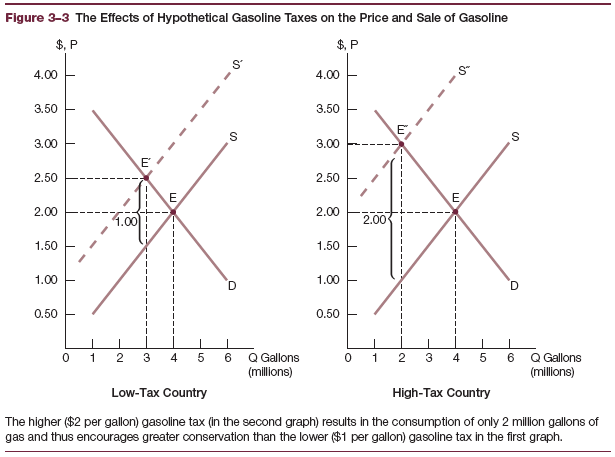 Recycling and Conservation
Economics of Conservation
Gasoline tax issues – lower-income consumers
Spend a higher portion of budget on gasoline
Drive older cars with poorer gas mileage
Don’t trade them in often
Can’t afford hybrids or new models that are more fuel efficient
Commutes are often longer
Alternative – tax credits for the poor
Recycling and Conservation
Innovative Actions
Norway
Automobile ownership expensive (parking scarce in the city, higher gasoline prices, annual fees and insurance)
Mass transit (trains, buses more plentiful) cheaper
Los Angeles
Banned plastic shopping bags
Effects of Environmental Policy on the U.S. Economy
Environmental regulation has increased the costs of American business
Contributed to inflation (general increase in the average level of prices)
Reduced national production
Lower output implies increased unemployment
Economic growth will slow down
U.S. firms will be less competitive than international counterparts – face stricter environmental regulations
Decrease in jobs in polluting firms offset by an increase in jobs formerly harmed by pollution (jobs created in pollution control, new technology development; solar, wind, geothermal, and other renewable energy companies)
Conservative versus Liberal
Liberal Economists
Wish to see government take an active role in protecting the environment
Favor standards regulation, policies drafted at the national and international levels
Take the position that we should do whatever it takes to get the job done and not worry about government’s expanding role in the economy
Conservative Economists
Limit the role of government in economy
Pollution fees
Marketable pollution permits
State and local solutions
Voluntary compliance of industry